1.6.2. ÁREAS ESPECIALES PARA LA
CONSERVACIÓN DE LA
BIODIVERSIDAD
FACULTAD DE CIENCIAS POLÍTICAS Y ADMINISTRATIVAS
Asignatura: DERECHO AMBIENTAL
Periodo: 2025-1S 
Dra. Rosa ambi infante
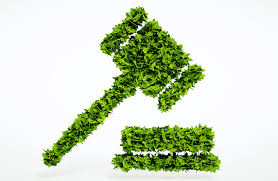 Las áreas especiales para la conservación de la biodiversidad
Las áreas especiales para la conservación de la biodiversidad son espacios naturales legalmente reconocidos y delimitados que cumplen una función estratégica en la preservación de ecosistemas, especies y recursos genéticos. Estas zonas cuentan con un régimen jurídico especial de protección, tanto a nivel nacional como internacional.
Tipos de áreas especiales
Dependiendo del país y del marco legal, estas áreas pueden incluir:
Áreas protegidas (como parques nacionales, reservas biológicas, refugios de vida silvestre).
Zonas de amortiguamiento alrededor de áreas protegidas.
Corredores biológicos, que conectan distintos ecosistemas y facilitan el flujo genético.
Sitios Ramsar, humedales de importancia internacional.
Reservas de biosfera, reconocidas por la UNESCO.
Patrimonios Naturales de la Humanidad, por su valor ecológico o cultural.
Objetivos principales
Conservar especies en peligro de extinción.
Mantener ecosistemas representativos y funcionales.
Preservar el patrimonio natural y cultural asociado.
Fomentar la investigación científica y educación ambiental.
Promover el desarrollo sostenible de comunidades locales.
Ejemplo en Ecuador
Ecuador, como uno de los países megadiversos, ha establecido varias áreas especiales como el Parque Nacional Yasuní, que es una de las zonas con mayor biodiversidad del planeta, y las Islas Galápagos, protegidas por su singularidad ecológica.
Marco Normativo Nacional
Constitución de la República del Ecuador (2008)
Art. 71: La naturaleza o Pacha Mama tiene derecho a que se respete integralmente su existencia y el mantenimiento y regeneración de sus ciclos vitales.
Art. 405: Se establece el Sistema Nacional de Áreas Protegidas (SNAP), compuesto por áreas de patrimonio estatal, privadas y comunitarias.
Código Orgánico del Ambiente (COA)
Regula la creación, manejo y gestión de las áreas protegidas.
Clasifica las áreas protegidas en:
Patrimonio de Áreas Naturales del Estado (PANE)
Áreas de conservación y uso sostenible
Áreas protegidas privadas y comunitarias
Ministerio del Ambiente, Agua y Transición Ecológica (MAATE)
Es la autoridad ambiental nacional.
Emite acuerdos para la creación de nuevas áreas protegidas o reservas ecológicas.
COOTAD (Código Orgánico de Organización Territorial, Autonomía y Descentralización)
Faculta a los gobiernos autónomos descentralizados (GAD) para crear y gestionar áreas de conservación local.
🌎 Instrumentos Internacionales Relevantes
Convenio sobre la Diversidad Biológica (CDB)
Ratificado por Ecuador.
Establece compromisos para conservar la diversidad biológica mediante la creación de áreas protegidas.
Convenio Ramsar (1971)
Protección de humedales de importancia internacional, como la Reserva de Producción de Fauna Manglares del Golfo de Guayaquil.
UNESCO – Programa sobre el Hombre y la Biosfera (MAB)
Ecuador cuenta con reservas de biosfera como Yasuní y Galápagos, que son reconocidas internacionalmente.
Convención del Patrimonio Mundial (UNESCO)
Las Islas Galápagos son Patrimonio Natural de la Humanidad desde 1978.
Objetivos de las Áreas Especiales de Conservación
Conservar la biodiversidad y los ecosistemas únicos.
Proteger especies amenazadas o endémicas.
Mantener servicios ambientales (agua, aire, polinización, etc.).
Promover la educación ambiental y la investigación científica.
Generar desarrollo local sostenible compatible con la conservación.
Ejemplo
1.6.3. VALOR TOTAL DE LAS ÁREASPROTEGIDAS
Generalmente forma parte de informes técnicos, ambientales o de gestión territorial, y su objetivo es identificar y cuantificar el valor global que representan las áreas protegidas desde diferentes dimensiones.
El valor total de las áreas protegidas se refiere a la suma de beneficios tangibles e intangibles que estos espacios generan para la sociedad, la economía y el medio ambiente. Este valor puede desglosarse en varias categorías:
a) Valor ecológico
Las áreas protegidas conservan ecosistemas clave, especies endémicas y biodiversidad. Actúan como reservorios genéticos, reguladores del clima y fuentes de servicios ecosistémicos como la polinización, el control de erosión y la purificación del agua.
b) Valor económico
Incluye los beneficios directos e indirectos que generan las áreas protegidas, como:
Turismo ecológico y recreativo.
Actividades sostenibles como recolección de productos no maderables.
Generación de empleo en comunidades locales.
Reducción de costos por desastres naturales gracias a su función de barrera natural.
c) Valor social y cultural
Las áreas protegidas son espacios de identidad cultural y espiritual para pueblos y comunidades. Preservan conocimientos ancestrales, prácticas tradicionales y lugares sagrados.
d) Valor educativo y científico
Proveen oportunidades para la investigación científica, la educación ambiental y la formación académica en temas ecológicos y de sostenibilidad.
e) Valor estratégico
Desde una perspectiva de planificación territorial y adaptación al cambio climático, las áreas protegidas tienen un valor estratégico para garantizar la seguridad hídrica, alimentaria y energética a largo plazo.
Conclusión:
El valor total de las áreas protegidas debe entenderse como una inversión a largo plazo en el bienestar ambiental, social y económico. Reconocer este valor es clave para fortalecer su protección y fomentar políticas públicas adecuadas para su gestión sostenible.